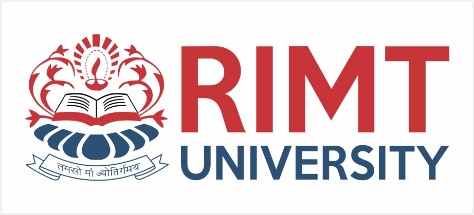 Engineering Mathematics-I (BMAT-1111)
Course Name: B.Tech (CSE)Semester: Ist
Prepared by: Sachin Syan
education for life                                          www.rimt.ac.in
1
Dr.Nitin Thapar_SOMC_ITFM
Department of Computer Science & Engineering
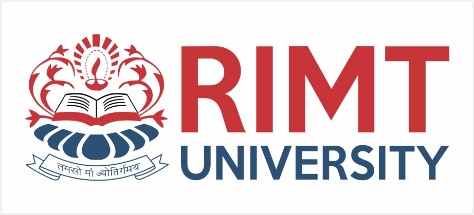 Topic Discussed
Diagonal Matrices
Similar Matrices
Department of Computer Science & Engineering
education for life                                          www.rimt.ac.in
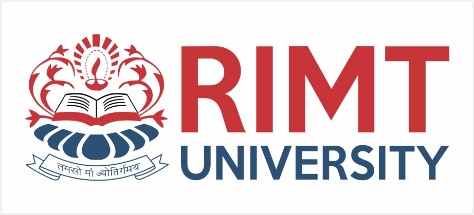 Diagonalizable Matrices
A matrix A is said to be diagonalizable if there exists an invertible matrix B. Such that B–1 AB = D, where D is a diagonal matrix and the diagonal elements of D are the eigen values of A.
Department of Computer Science & Engineering
education for life                                          www.rimt.ac.in
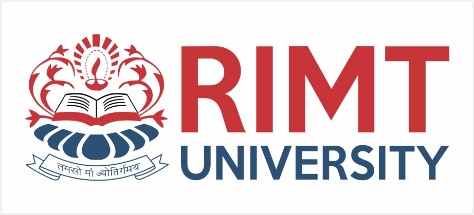 Diagonalizable Matrices
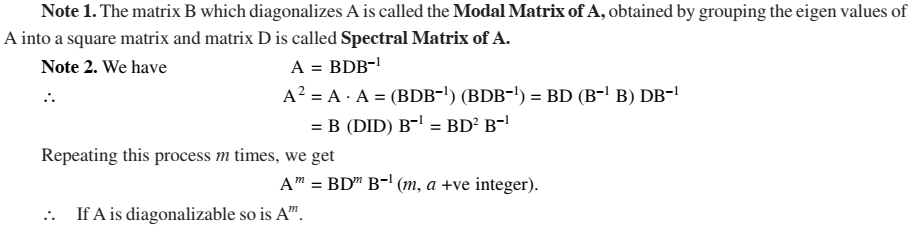 Department of Computer Science & Engineering
education for life                                          www.rimt.ac.in
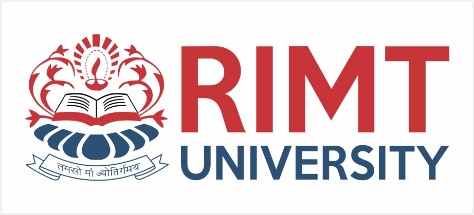 Diagonalizable Matrices
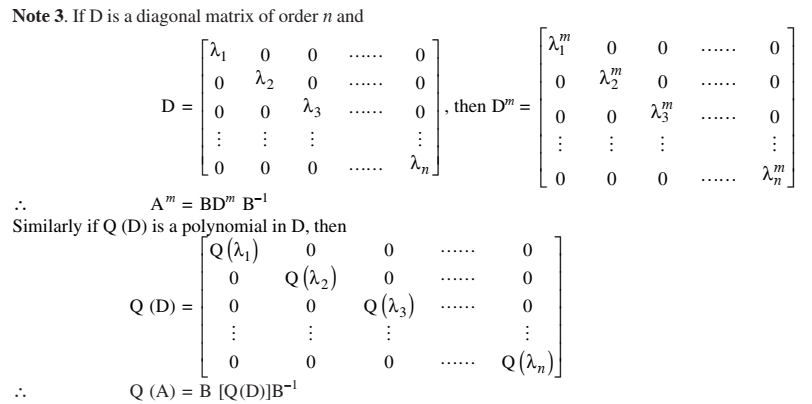 Department of Computer Science & Engineering
education for life                                          www.rimt.ac.in
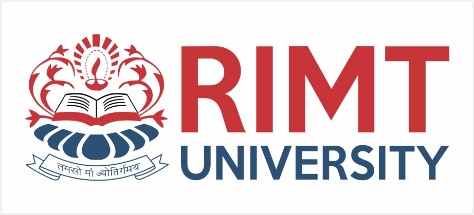 Diagonalizable Matrices
Example:
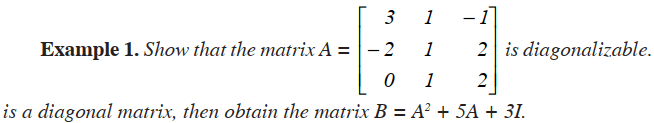 Show that the matrix A =                              is diagonalizable. Hence find P such that P–1 AP
is a diagonal matrix, then obtain the matrix B = A2 + 5A + 3I.
Sol. Characteristic equation of A is
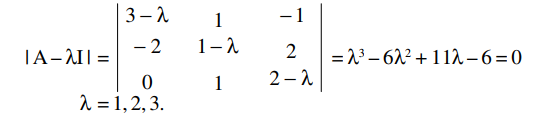 Since the matrix has three distinct eigen values. It has three linearly independent eigen values and hence A is diagonalizable. The eigen vector corresponding to    = 1 is given by
Department of Computer Science & Engineering
education for life                                          www.rimt.ac.in
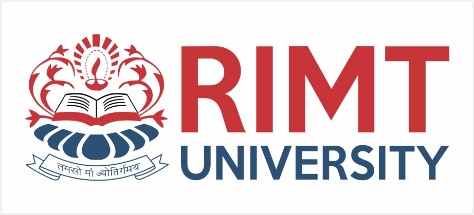 Diagonalizable Matrices
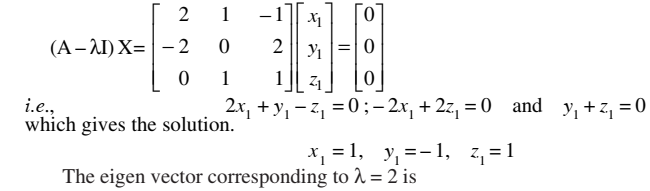 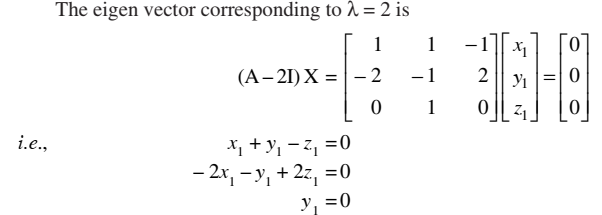 Department of Computer Science & Engineering
education for life                                          www.rimt.ac.in
Diagonalizable Matrices
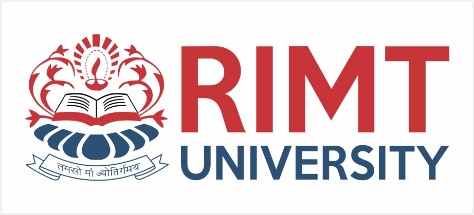 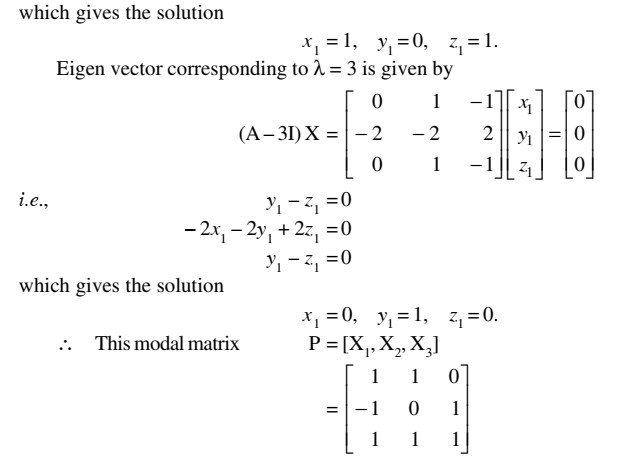 Department of Computer Science & Engineering
education for life                                          www.rimt.ac.in
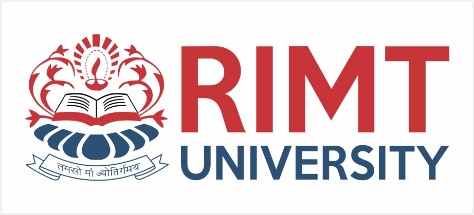 Diagonalizable Matrices
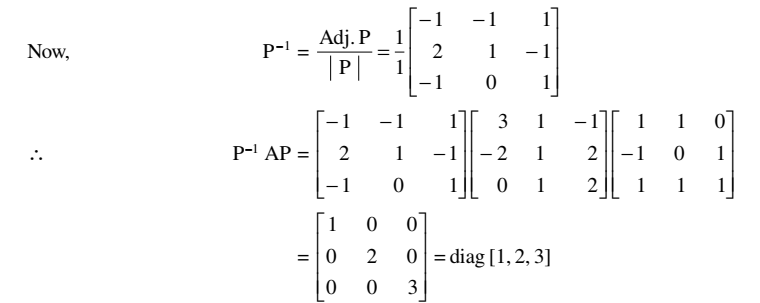 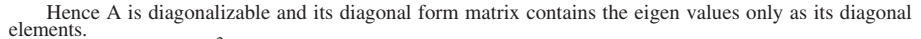 Department of Computer Science & Engineering
education for life                                          www.rimt.ac.in
Diagonalizable Matrices
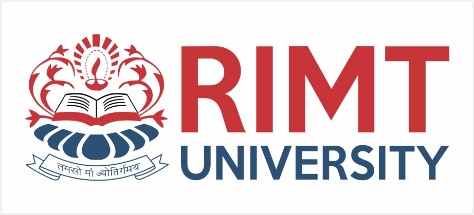 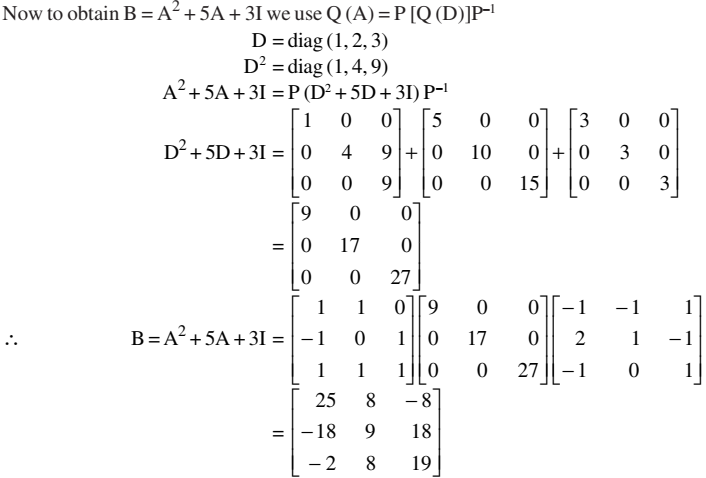 Department of Computer Science & Engineering
education for life                                          www.rimt.ac.in
Similar Matrices
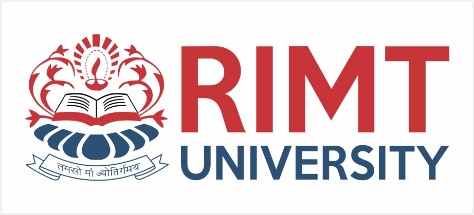 Let A and B be square matrices of the same order. The matrix A is said to be similar to B if there exists an invertible matrix P such that 
				A = P–1 BP or PA = BP 
Post multiply both sides by P–1, we have			PAP–1 = B(PP–1) = BI = B B = PAP–1A is similar to B if and only if B is similar to A. The matrix P is called the similarity matrix
Department of Computer Science & Engineering
education for life                                          www.rimt.ac.in
Similar Matrices
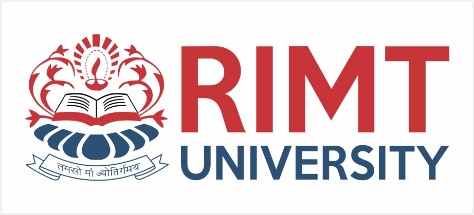 Example: Examine whether A is similar to B, where
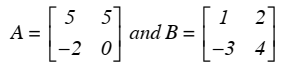 Sol. We know that A will be similar to B if there exists a non-singular matrix P such that
				 A = P–1 BP or PA = BP
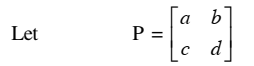 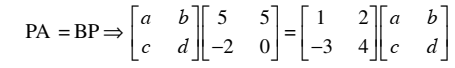 Department of Computer Science & Engineering
education for life                                          www.rimt.ac.in
Similar Matrices
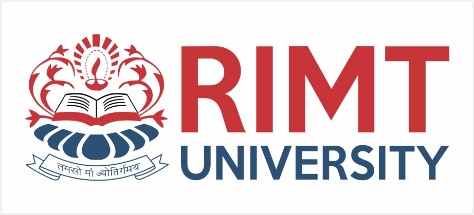 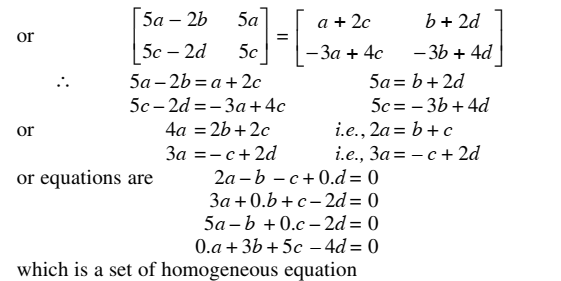 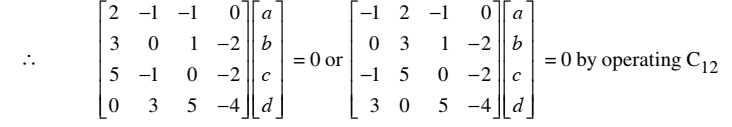 Department of Computer Science & Engineering
education for life                                          www.rimt.ac.in
Similar Matrices
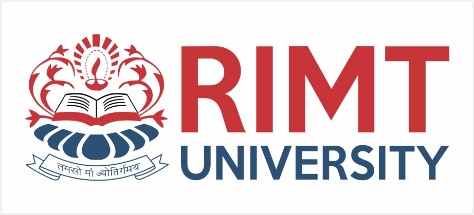 Example: Prove that if A is similar to a diagonal matrix, then A' is similar to A.


Sol. Let A be similar to diagonal matrix D, then there exists a non-singular matrix P such that				        P–1AP = Dor			 	       A = PDP–1			A' = (PDP–1)' = (P–1)' D'P' = (P')–1 DP' 				 A' is similar to D			               D is similar to A'	          ( D is a diagonal matrix \ D' = D)
Now 			A is similar to D ; D is similar to A'				A is similar to A'			       i.e., A' is similar to A
Department of Computer Science & Engineering
education for life                                          www.rimt.ac.in
Similar Matrices
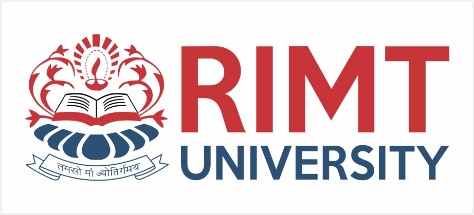 Example: Show that the rank of every matrix similar to A is the same as that of A.

Sol. Let B be similar to A. Then there exists a non-singular matrix P such that					B = P–1APNow, 				rank of B = rank of (P–1AP)					    = rank of A     We know that rank of a matrix does not change on multiplication by a non-singular matrix.Hence 				rank of B = rank of A.
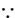 Department of Computer Science & Engineering
education for life                                          www.rimt.ac.in
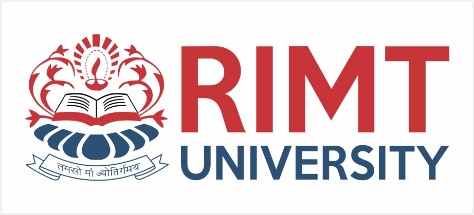 Topics Discussed in Next Lecture
Introduction
Differential Equation
Kinds of Differential Equation 
Order and Degree of Differential Equation 
Formation of ODE, Solution of ODE 
Exact Differential Equation 
Theorem on Exactness
Department of Computer Science & Engineering
education for life                                          www.rimt.ac.in